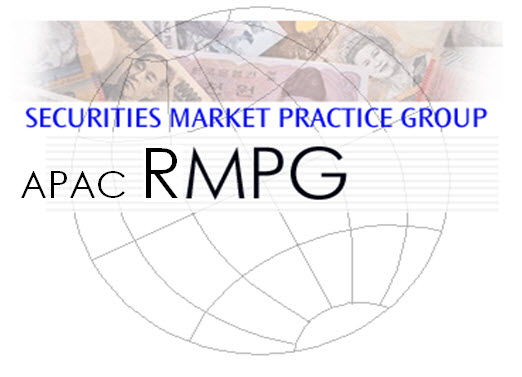 Global SMPG Meeting, Frankfurt 
23 – 25 April 2013
~ Updates ~
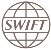 MyStandards
Overview
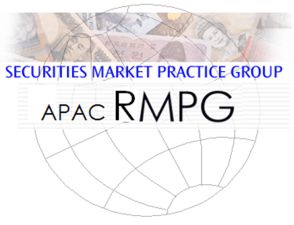 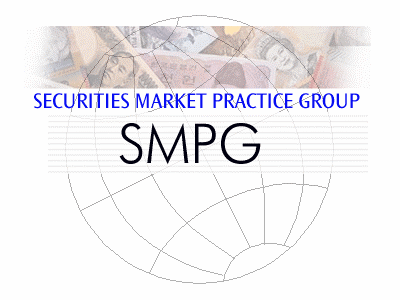 General session held on 23 Apr 2013

APAC Regional Director Election	
Position was up for re-election
2 applications received: 
      Anthony Sim (Standards Chartered - SG) and Jonathan Rodda
      (State Street - HK)
SMPG elected Anthony Sim as the new APAC Regional Director 

3 Working Groups (WG):
Settlement and Reconciliation (S & R), Corporate Action (CA) and Investment Funds (IF)

Cross WGs discussion on MyStandards held on 24 Apr 2013
Sharing of issues encountered when creating MPs in MyStandards
Agree on the level of granularity across the WGs
[Speaker Notes: 2 and half days meeting
General session was held in the first half of 23 Apr 2013
APAC Regional Director Election: a 2 years term
Invite Anthony to give a speech/presentation to the participants]
Settlement and Reconciliation WG
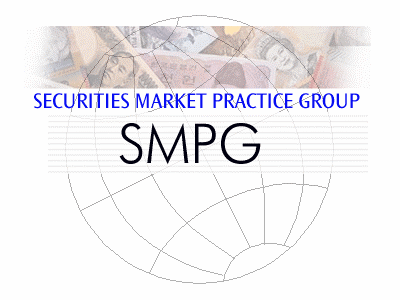 IPO Global Market Practice 
Further updates to be included eg. Bonds, prefunding information, parties involved
MT567 instead of MT564 for the notification of effective listing date?
Consult with CA WG on the use of CA message in the IPO MP
Multiple bid options and MAXF
Anthony Sim will help to obtain inputs from APAC region
Each NMPG representative is to add the IPO specifications for their respective market to this draft MP document and send to Cindy Foo for the identification of commonalities between the different markets

Depositary Receipts (DR) Global Market Practice
Written by Korean market with input from the three major US depository banks (Citibank, JPM, Deutsche Bank)
Further feedback received on the DR MP documents which will be accepted into the document and shared with the Group
The description of the Deposit Agreement in the MP document will be simplified to make it more concise
3
[Speaker Notes: There was a suggestion raised by the Group to explore using MT567 (or even a new message within the TIC space) instead of MT564 for the notification of effective listing date
If India market would like to instruct multiple bid options in a single MT502 (ie. utilisation of MAXF and MINI), there is a need to document an additional cancellation process in the event that a bid within that instruction needs to be cancelled.
Regarding India market’s request to raise a CR for the rectification of the misusage of MAXF, India market can proceed to raise the CR without the prior agreement of the Group.]
Settlement and Reconciliation WG
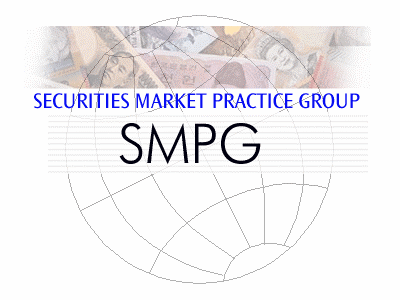 Depositary Receipts (DR) Global Market Practice (cont’d)
US representative raised the issue about the representation of Private Placement DR in a SWIFT message as the security identifier of a Private Placement contains special characters. A remark has been added to the sample message templates to indicate that ISIN is not available for Private Placement and CUSIP will be used instead.
Overall, the Group is agreeable on the format of the DR Global MP document, the Main Activities descriptions, the Flow Diagrams and the Sample Message Templates.
The MP document will be updated and recirculated to the Group for review
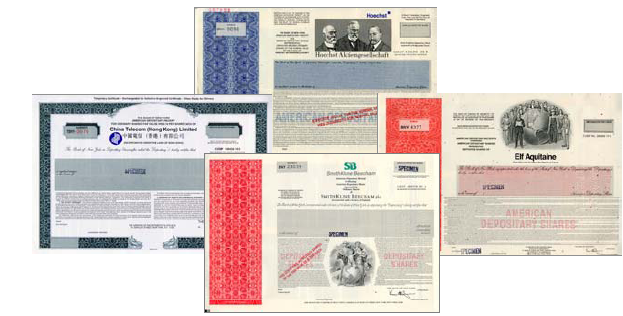 4
[Speaker Notes: There was a suggestion raised by the Group to explore using MT567 (or even a new message within the TIC space) instead of MT564 for the notification of effective listing date
If India market would like to instruct multiple bid options in a single MT502 (ie. utilisation of MAXF and MINI), there is a need to document an additional cancellation process in the event that a bid within that instruction needs to be cancelled.
Regarding India market’s request to raise a CR for the rectification of the misusage of MAXF, India market can proceed to raise the CR without the prior agreement of the Group.]
Settlement and Reconciliation WG
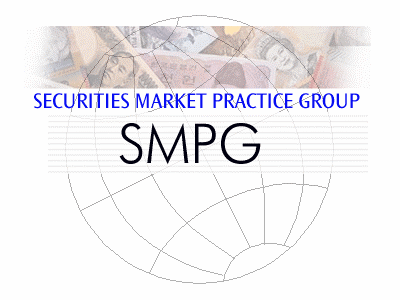 MT54x/MX cash amount qualifier usage matrix
A Summary Matrix spreadsheet was reviewed by the WG
 This spreadsheet will be shared with all NMPGs which will provide their feedback to SWIFT
Discussion about what qualifier to use for clearing fees in Malaysia. This has been further discussed at the Malaysia NMPG meeting.

Debit/Credit Usage 15022 vs 20022 – Clarification on N Sign Usage
Purpose of that exercise was to clarify the Receipt and Delivery norm for the usage of qualifiers available for field 19A in sequence E3 as the usage rule in the SWIFT UHB is too vague: “Sign is used when the Amount is credited while the practice or the transaction type would normally imply that the Amount should be debited (or vice versa)”. Generally, a loss is represented with a negative sign which is a debit and vice versa for a credit. 
The WG reviewed each qualifier in the spreadsheet to confirm if implicit (implied) or explicit rule as a credit/debit item.
All NMPGs are to validate the input in the spreadsheet
5
Settlement and Reconciliation WG
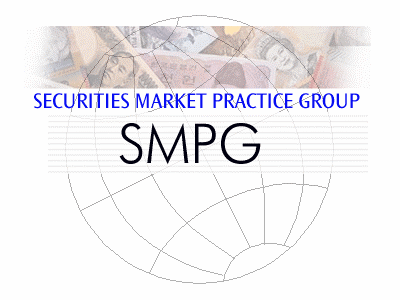 Financial Transaction tax (All) – Dedicated qualifier?
TRAX is the right qualifier to use for Transaction Tax
SMPG’s recommendation is the usage of TRAX qualifier for identifying all transaction taxes
The WG voted to ensure consensus  on the recommendation
French MPs on FTT will be posted on the SMPG website for comments

Summary Matrix -  field 95a DEAG/REAG (Usage of BIC vs Local Code)
A Matrix spreadsheet was reviewed by the WG
The updated matrix will be circulated for review by all NMPG representatives
Additional markets which were not represented will be followed up by SWIFT

Field 97a Option A and Option E
6
[Speaker Notes: TRAX is already being used in APAC without any issues
SMPG has made the decision to endorse the usage of the TRAX qualifier for identifying all transaction tax usages (ITT, FTT, EU TT). The group understands that some countries/institutions may already use that qualifier but this can’t penalise the rest of the community.
The group decided to vote to ensure consensus on the decision and 12 countries voted in favour of SMPG’s recommendation and 2 countries abstained (out of 14 countries represented at the meeting).]
Settlement and Reconciliation WG
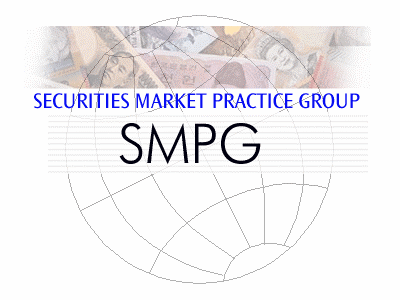 Field 97a Option A and Option E (cont’d) 
With SEPA introduction in 2014, all cash account will have to be IBAN account but it will also be possible to use 97A to provide the IBAN. 
The WG was agreeable on the removal of option E
Switzerland and Netherlands will jointly raise a CR for this

MT535 Business Case for discussion
Business case raised by Standard Chartered Bank
Request is to be able to provide the MT535 holdings statement per registry account that highlights holdings for each broker trading account
MT 535 has not been built for such a granular trading level reporting
SMPG’s recommendation is to populate the SUBBAL sequence with the 94F::SAFE//CUST/BIC and create an MCR for a new 94F:: BKBR qualifier for the broker trading account ID
Anthony from SCB will raise the CR
7
[Speaker Notes: SEPA = Single Euro Payments Area
Switzerland and Netherlands will jointly raise a CR for this because CH was the initiator of the CR to create the option E and NL is challenging that option today]
Settlement and Reconciliation WG
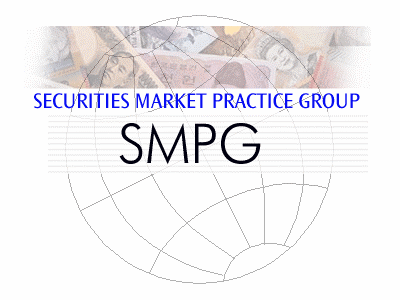 Market Practices (Status)
The Group updated the status of current MPs eg. Repo, Block Trades, Auto registration reporting, Sell Buy-Buy Sell Back, S & R Draft Portfolio Transfer Cust to Cust Communication, Partial Settlement, Tri-Party Repo MP, Securities Collateral MP
The MPs will be completed by assigned WG members
The Buy Sell Back MP has been approved by the WG and will be posted on the smpg website

Specifics from ISITC (International Securities Association For Institutional Trade Communication):
There was discussion to convert the MT396 FX status MUG into a SMPG MP document. A proposed sub-group to be created within SMPG focusing on securities related payments/FX will discuss this document.
Settlement and Reconciliation WG
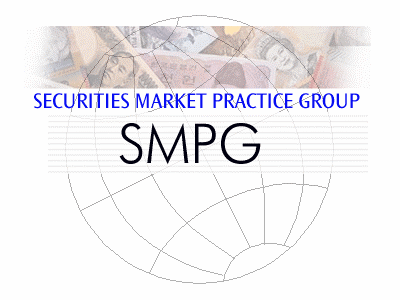 Specifics from ISITC (International Securities Association For Institutional Trade Communication) (cont’d):
There was discussion on consolidation of bi-lateral and tri-party segregated collateral MP documents. The WG agreed to post the 3 documents of Tri Party Repo Collateral Management draft SMPG MP, Bi-lateral Security Collateral SMPG MP draft and this new Segregated Cash/Security Collateral MP + create a 1 page overview of these different documents on SMPG website (see US NMPG website/Collateral Documents)
A proposed sub-group to be created within SMPG focusing on securities related payments/FX will discuss on the MT304 Spot/Forward FX MP.
There was discussion on the consolidation of MT202/210/103 and MX equivalents into 1 document instead of MT202/210/MX equivalent vs MT103 document. The draft document will be reviewed by SMPG/PMPG.
Settlement and Reconciliation WG
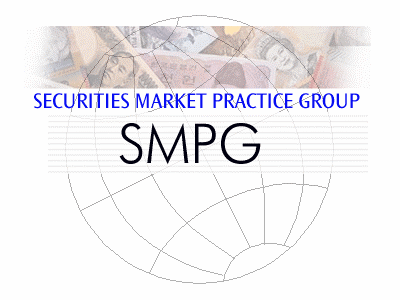 Translation Rules – SWIFT’s new proposed approach
The objective of that presentation was to explain a new approach for the translation rules that SWIFT is proposing which is to translate the key fields and key scenarios only (80/20 rule). Less often used fields’ translation can be handled by individual projects through consultancy services (for a fee).  
There was no positive response from the Group towards this proposal
Questions raised need to be checked back with the project manager in charge of this SWIFT initiative

 AOB:
Market Practices in the “T2S world” 
Repo/Reverse Repo Market Practice Matrix
[Speaker Notes: Market Practices in the “T2S world” 

T2S settlement process will impact existing messages that will heavily impact the local market practices.  
-> Need to consider changes to global market practices instead of writing T2S specific market practices. 
Question if SMPG should be driving this market practice vs. locally/regionally managed market practice. 
-> Helle clarified that this is a heads up to potential issues which need to be addressed in the future but this is not a problem at the moment. Group agreed. This topic will be re-discussed at the next SMPG meeting in South Africa.

Repo/Reverse Repo Market Practice Matrix 

The question raised was “What is the institutional preference versus the MP?” Simon commented that it depends on the institution’s interpretation of the process. 
Jason mentioned that he will locate a document which had been drafted by Alex K. and circulate it among the Group members. Topic could be revisited at next SMPG meetings.]
Corporate Actions WG
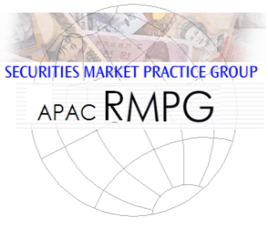 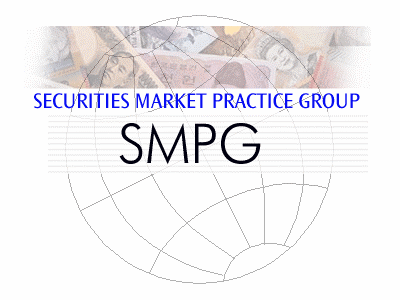 SR2013 Maintenance WG Followup Items 
Fractional Entitlement 
The fraction’s indemnification (in cash), which may be known at the CA payment date but processed after, will be announced in 2 messages by the issuer, the agent, the CSD or the account servicer. If fraction’s indemnification details is known at or before pay-date , the cash indemnification will be confirmed through the same MT566 payment. Hence, the usage of 1 or 2 MT566s  are both equally valid.
The ISITC MP will be updated to document the differences regarding the use of CONB (Confirmed Balance), ELIG (Total Eligible for Corporate Action Balance) and AFFB (Affected Balances) in lottery events (DRAW) in the MT566.
The Accumulation Event (ACCU) UK MP is almost ready and will be published soon
DE NMPG has produced a Real Estate Property Income (REES) rate type code MP

Consent Events MP 
There is a need to revert back to Korea NMPG and clarify on the usage of either CHOS with CONY as default or VOLU with NOAC as default and finalise the CONS document
11
Corporate Actions WG
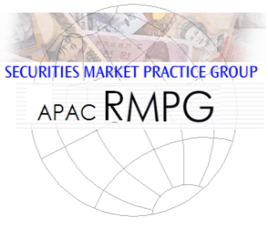 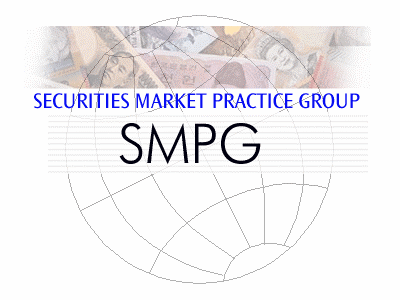 Consent Events MP (cont’d)
There is a need to create SR2014 CRs for:
	- addition of new event BMET 
	- creation of a new indicator for distinguishing between scenarios 1a (Change in Terms) and 	  1b (Due & Payable)
	- Modification of the CONS definition as proposed in the document

New CAMV code or Option code for disclosure / certification 
Ongoing discussions on the proposed solutions
A grid will be created based on the discussions describing the different business scenarios, and the various possible solutions with pros and cons 

Overelection/Oversubscription market practice review   
The WG discussed the two examples (PRIO & EXRI) and the different flows for oversubscription, particularly the use of QREC vs. QINS.
A MP regarding the use of QINS and QREC will be drafted for NMPGs to provide feedback for implementation in 2014
12
[Speaker Notes: PRIO = priority issue
EXRI = Call on Intermediate Securities]
Corporate Actions WG
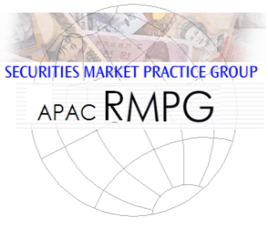 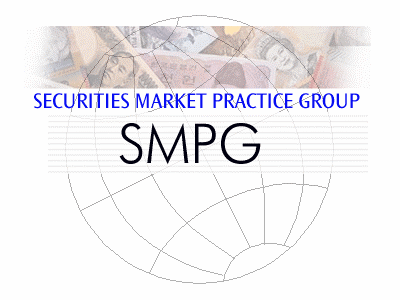 Disclosure (DSCL) event - Clarify usage / market practice 
The WG reviewed the different scenario of disclosures defined in the Excel matrix which has been built
All NMPGs will review the matrix and provide comments

Placement of Interest Shortfall (SHRT) 
ISITC would like to include SHRT together with RLOS (realised gain/loss), which is also in D today.
The group will check with ISITC if they would like to create a CR to move SHRT and RLOS to E/E2.

Capital Increase offered to public
The group’s decision is that it cannot be considered as a corporate action and therefore the SMPG does not support a CR for the creation of a new CAEV for this.
13
[Speaker Notes: PRIO = priority issue
EXRI = Call on Intermediate Securities]
Corporate Actions WG
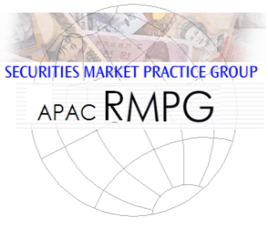 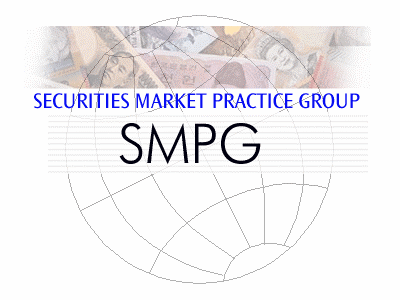 Do we need to keep Processing Status INFO (25D::PROC//INFO)
SMPG’s decision is to keep PROC//INFO but update its definition. A CR will be created to add a new indicator to specify the type of INFO.

New Date Code when Ex-Date is not announced
The WG discussed about how to communicate that the ex-date is not announced in a country
The group agrees that the best possible solution is to track the support for Ex-Date in the different countries and to provide this information in the existing Record Date tracking table.
14
Corporate Actions WG
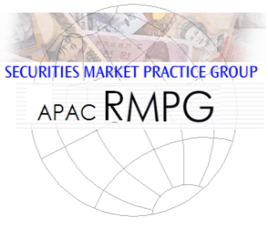 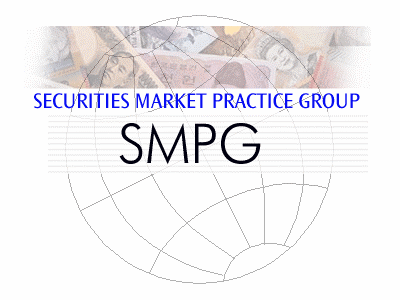 French Transaction Tax  FR 
ATAX will be used in France to report the transaction tax amount
The group recommends waiting for the European transaction tax to be clarified before making any final decisions. This should occur in June.
The SMPG will create a sub group for Financial Transaction Tax with representatives from S&R, CA & IF for future discussions.

 Harmonised local MP for processing of fictitious CAONs in Instruct 
SMPG is to recommend a global MP to follow the same ISITC guideline when the service provider’s option number cannot be supported. This will prevent markets from following different practices and will allow for adoption by institution.
15
[Speaker Notes: PRIO = priority issue
EXRI = Call on Intermediate Securities]
Corporate Actions WG
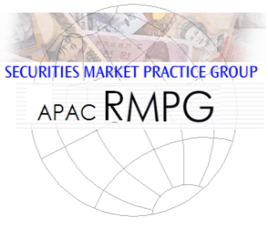 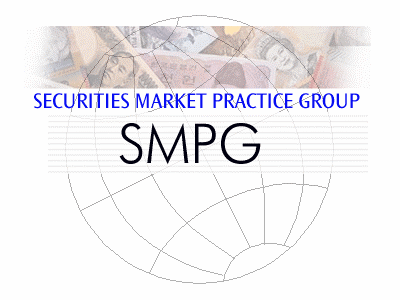 Use of DEVI (Declared Dividend Rate) for Depositary Receipts
SMPG’s decision is that DEVI will not to be used for DRs
Reason: According to the usage rule in the standards reading “The Declared Rate DEVI may only be used if the dividend or interest declared by the issuer is actually paid in a different currency than the declared one.”

 CAOP//PRUN Unknown Proceeds existing MP question
Keep the current usage rule and MP for PRUN when possible, but recommend use of ADTX for the rare events when the issuer cannot even provide details of the possible movements or have many different alternatives
16
[Speaker Notes: The CA option code for unknown proceeds should be used for elective events only. The option code is to be used when the proceeds are not known during the election period, nor will be announced before end of the period/market deadline. The option code should be maintained throughout the full lifecycle of the event, i.e. even when proceeds become known after market deadline. 
Now, in reality, although there is no clarity of whether cash or security will be offered, the issue can sometimes be even more complex:  it can also be a combination of both.  In other words, putting a cashmove and a secmove, does not necessarily mean that it will be one or the other as it could also be a combination. Hence, how can we reflect this complexity, knowing that all rates/ratio/prices are at movement level? To be realistic and from a volume perspective It looks like in the majority of the cases, the simple cash or secu is applicable. Therefore shall we not recommend the following: 1) use cashmove and secmove to reflect the cash or the secmove that will be credited depending on the issuer/certain conditions (no need to use ADTX) 2) same thing for the combinations but recommend to use ADTX  at option level to give details about the combination ?  Structured solution could be found but it might well be very complex and costly to implement while the volumes are not high]